TURISTIČNA PONUDBA V BREGINJSKEM KOTU
www.breginjski-kot.com
www.facebook.com/breginjskikot/
KAMPI
KAMP NADIŽA (Podbela)
Kamp Nadiža d.o.o.
Podbela 48,
5223 Breginj,
Tel +386 (0)5 38 49 110 Gsm +386 (0)41 443 535 (Evgen Marcola)
E-mail: info@kamp-nadiza.com
https://www.facebook.com/kampnadiza/
SEZONA: APRIL - OKTOBER

KAMP LEBANČ (Podbela)
Kamp Lebanč d.o.o.
Podbela 52
5223 Breginj
Tel: 041 342 057 (Valter Kramar)
info@kamplebanc.com
https://www.facebook.com/kamplebanc/
SEZONA: APRIL – OKTOBER
ŠPORTNI CENTRI
ŠPORTNI CENTER Z'DER ROBIČ

BIFE Z'DER KLEMEN PLESNIČAR S.P.
Kred 35, Kred, 5222 Kobarid
Tel: 031 659 194
 
igrišče za mali nogomet na mivki na odboj – trojke
nogomet na travi
 odbojka na mivki – standardno igrišče
badminton na mivki
igrišče za košarko – asfalt – trojke
namizni tenis
APARTMAJI
APARTMAJI TONKLI (Logje): 
TON – AKTIV Gostinstvo in turizem d.o.o.
Logje 35, 5223 Breginj
 Telefon: 041 398 587
Email: kmetija.tonkli@gmail.com
kapaciteta: APP 2 osebi, APP 3+2 osebi, APP 6 oseb

HIŠA LOGJE (Logje)
Logje 69, 5223 Breginj, 
Tel.: +386 41 603 420; +386 41 491 683 
E-mail: hisa.logje@gmail.com 
Kapaciteta: počitniška hiša 7+2 osebi
HIŠA V SADOVNJAKU (Borjana)
Borjana 86, 5223 Breginj
Tel: 040 417 699 (Erika Kašca)
erika.kasca@gmail.com
Kapaciteta: 4 osebe
APARTMA NADIŽA (Borjana)
Borjana 74, 5223 Breginj
Tel: 041 548 412
Kapaciteta: APP 5 oseb, APP 6 oseb, bungalov za 4 osebe
APARTMA LOŠČ (Podbela)
Podbela 21, 5223 Breginj
Tel: 040 186 890
Email: vanessa.marcola@gmail.com 
Kapaciteta: APP 4+2 osebi

APARTMA FANI (Podbela)
Podbela 16, 5223 Breginj
Gsm: +386 41 566 848 
Gsm: +386 31 655 578 
Mail: info@apartments-fani.com
Web: http://www.apartments-fani.com
Kapaciteta:  APP 5 oseb
APARTMAJI ŠKVOR (Robidišče)
Škvor holidayhouse
Robidišče 10
5223 Breginj
Kobarid, Slovenia
Tel: +386 31 345 958
Email: info@skvor-holidayhouse.com
Kapaciteta: APP 8 oseb, APP 6 oseb, APP 4 osebe

HIŠA ČARMAN (Robidišče)
Robidišče 27, 5223 Robidišče,
Telefon: (+386) 040 454 372
info@hisa-carman.si
Kapaciteta: hiša, do 6 oseb
APARTMA BENJAMIN (Sedlo)
Sedlo 36, 5223 Breginj
Mob. tel.:  051 416 875 (Benjamin Sabotič)
Kapaciteta: APP 4+2 osebi

APARTMA PR BRICU (Potoki)
Potoki 16, 5222 Kobarid
Telefon: 040 426 563 (Marjan Kuščer)
Kapaciteta: APP 4+2 osebi
TABORNI PROSTORI
MILANOV TABORNI PROSTOR (Podbela)
Kontaktni podatki: 041 227 115 (Kristina Čušin)
Email: kristina.cusin@gmail.com 
Kapaciteta: 500 ljudi
TABORNI PROSTOR OB NADIŽI (Podbela)
Kontaktni podatki: 040 837 160 (David Čušin)
Kapaciteta: 150 ljudi
GOSTINSKA PONUDBA
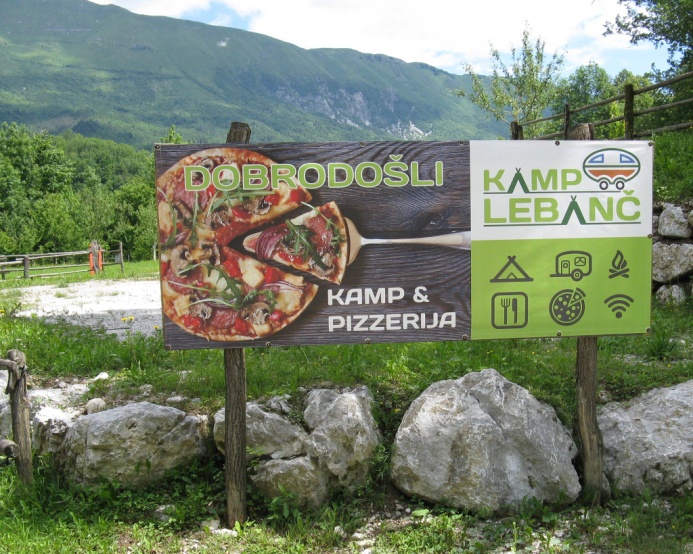 KAMP LEBANČ – PIZZERIJA IN JEDI Z ŽARA
LEBANČ Gostinstvo in turizem d.o.o.Podbela 525223 Breginj
	Tel: 041 342 057 (Valter Kramar)
info@kamplebanc.com
https://www.facebook.com/kamplebanc/
SEZONA: APRIL - OKTOBER


KAMP NADIŽA – JEDI Z ŽARA, TESTENINE
Kamp Nadiža d.o.o.Podbela 48,5223 Breginj,Tel +386 (0)5 38 49 110Gsm +386 (0)41 443 535 (Evgen Marcola)E-mail: info@kamp-nadiza.com
https://www.facebook.com/kampnadiza/
SEZONA: APRIL - OKTOBER
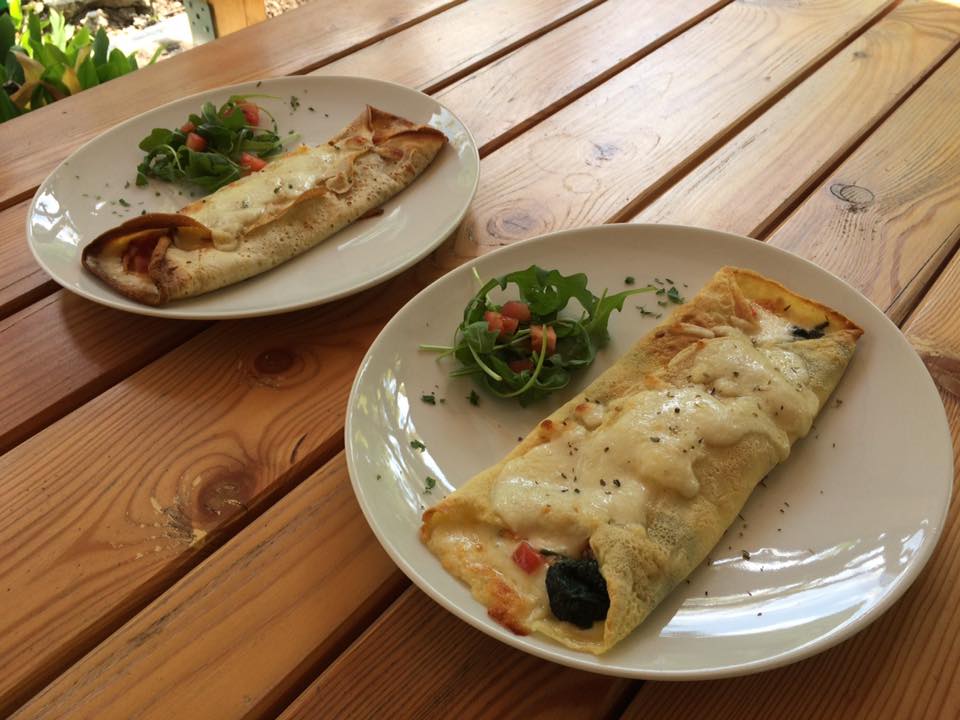 GOSTINSKA PONUDBA
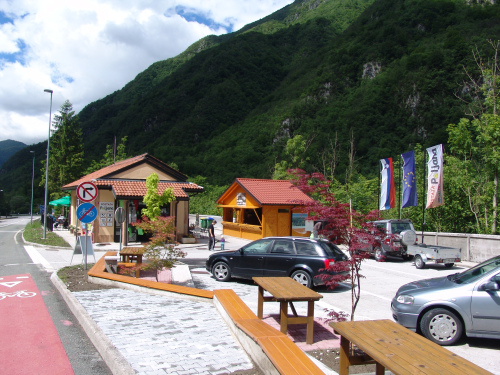 POSTAJA POLJANA - ROBIČ
TON – AKTIV Gostinstvo in turizem d.o.o.Robič 24, 5222 KobaridTelefon: 041 398 587Email: kmetija.tonkli@gmail.com
https://www.facebook.com/postajapoljana.tonkli
URNIK:
Sreda, četrtek, petek: 12. - 22. ure.
Sobota, nedelja in prazniki: 10. - 22. ure.
Ponedeljek, torek zaprto.

V pogostitev sprejmejo tudi večje skupine gostov za razne obletnice, rojstno-dnevne zabave in izletniške avtobuse. Za večje skupine je potrebna predhodna najava.

Poleg okusno pripravljenih jedi lahko v trgovini poleg restavracije kupite še:
ustrojene ovčje kože,
izdelke iz volne,
spominke,
vstopnice za prireditve (Eventim).
GOSTINSKA PONUDBA
GOSTILNA PRI KONFINU – ROBIČ
Gostilna Pri konfinu
Restavracija z morsko hrano
Robič 23
5222 Kobarid
T: 05 389 94 18

www.facebook.com/Gostilna-Pri-konfinu
URNIK:
četrtek- ponedeljek:
od 12. do 22. ure
Torek, sreda zaprto.
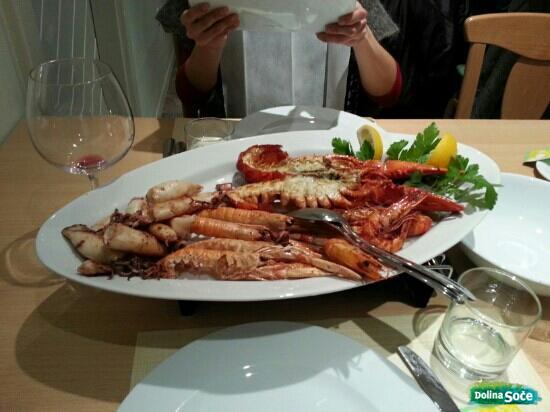 ZASEBNE MUZEJSKE ZBIRKE
MUZEJ SODOBNE UMETNOSTI – LOGJE
Damijan Kracina, Logje 14, 5223 Breginj

Telefon: +386 41 550 121
E-mail: kracina@gmail.com

Urnik:
od 12. julija do 1. avgusta 
med 17 in 20. uro. 
Izven teh terminov bo muzej odprt, po predhodnem dogovoru.

Več informacij in zanimivosti lahko najdete na:
https://www.facebook.com/Poslednji-muzej-sodobne-umetnosti-1592022374150978/
http://www.kracina.com/poslednji_muzej_sodobne_umetnosti.html
POSLEDNJI MUZEJ SODOBNE UMETNOSTI
ZASEBNE MUZEJSKE ZBIRKE
ETNO – VOJNA ZBIRKA MAZORA
Zbirka je razdeljena v tri vsebinske sklope: osrednji del je namenjen predstavitvi vojaške in politične zgodovine območja, del zbirke predstavlja družabno življenje, tretji del pa bivanjsko  kulturno dediščino.

Zdravko Mazora, Breginj 81, 5223 Breginj
Telefon: +386 53849 880 // +38651 356 507
Urnik: po dogovoru, če je doma

Več informacij in zanimivosti lahko najdete na:
https://www.facebook.com/EtnoVojnaZbirkaMazora/
ETNO VOJNA ZBIRKA - MAZORA
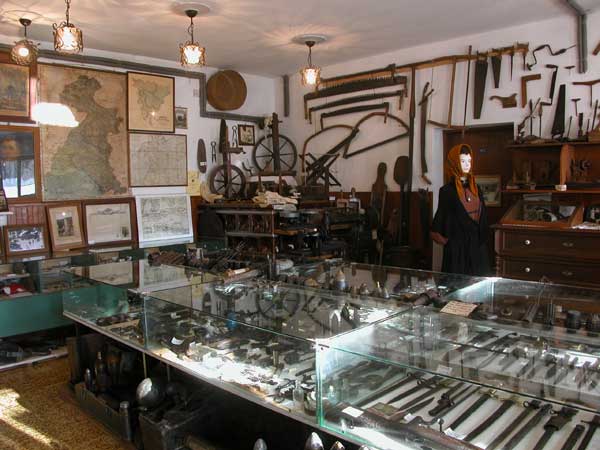 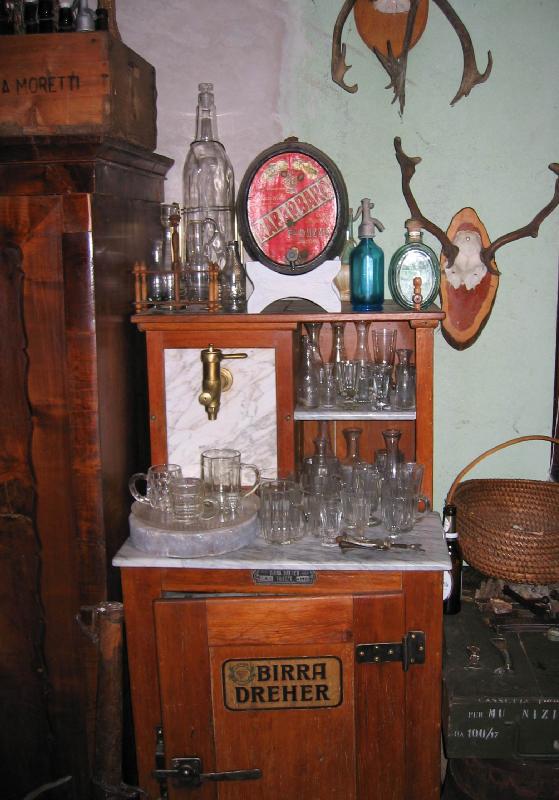 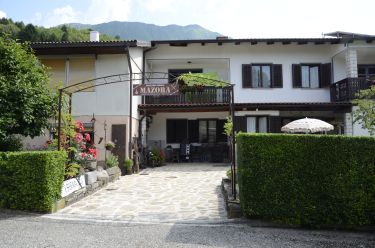 ZASEBNE MUZEJSKE ZBIRKE
Vojna zbirka Stol 1915-1917 – Breginj

Zdravko Marcola, Breginj 5, 5223 Breginj

Telefon: 053849787

Urnik:  po dogovoru
Vojna zbirka Stol 1915-1917 – Breginj
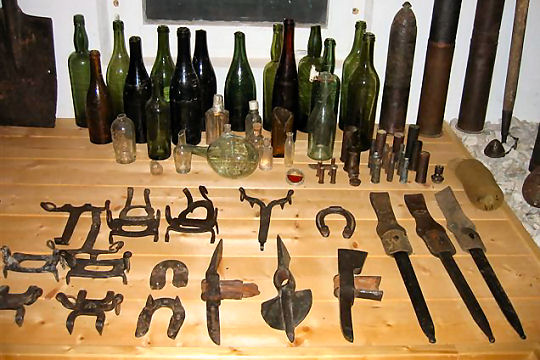 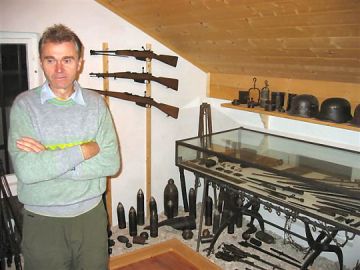 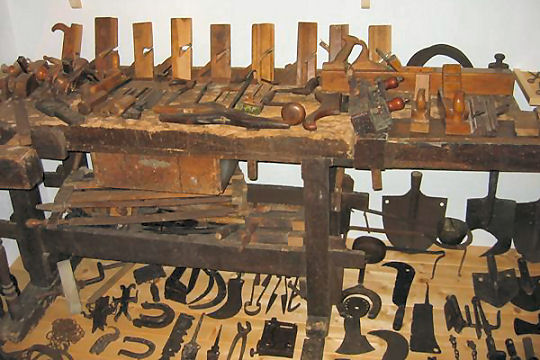 STARO VAŠKO JEDRO - BREGINJ
Oskrbnik muzeja: TD Breginj
Tel: 040 327 440 (Pavel Tonkli)
URNIK: po dogovoru
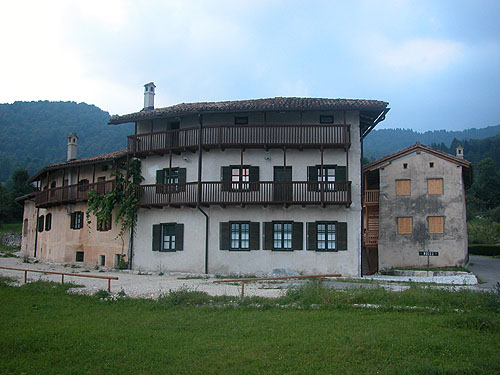 GALERIJA ROBIDIŠČE
Robidišče 10
5223 Breginj
Kobarid, Slovenia
Tel: +386 31 345 958
Email: info@skvor-holidayhouse.com

fotografska razstava starih 
fotografij iz vasi, skupaj z zgodbami.
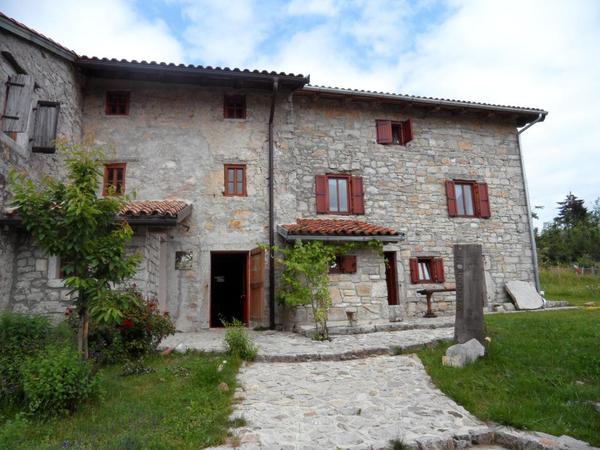 PRENOČITEV ZA POHODNIKE
BIVAK POD MUZCEM
Bivak pod Muzcem se nahaja na manjšem sedelcu med Gabrovcem in Muzcem. 

Bivak v katerem je možno tudi prenočiti 
(v njem so štiri ležišča ter tri zasilna)

Oskrbnik: PD Kobarid – odsek Breginj
Tel: 031 792 375 (Igor Baloh)
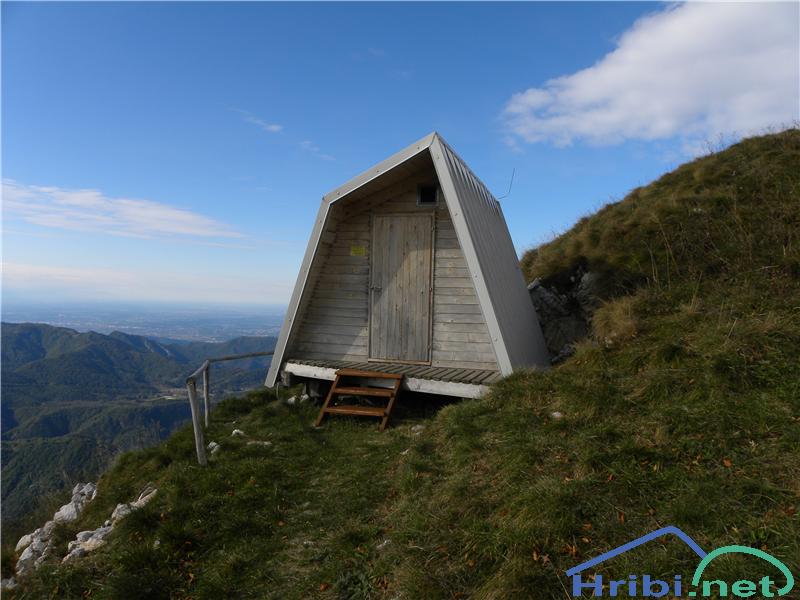